Урок русского языкаТема: «Правописание суффиксов –онок-, -ёнок-»(УМК  «Начальная школа 21 века» Виноградовой Н.Ф»
Составила     Попова Ольга Алексеевна
                                                                                                             ( учитель начальных классов 
                                                                                                             МБОУ «Усть –Вельская  СШ № 23»
                                                                                                              Вельского района
                                                                                                              Архангельской области)


                                                        2016год.
Суффикс
1. Служит для образования новых слов.
2. Стоит после корня, перед окончанием.
3.Обозначается «домиком».
4.Чтобы найти в слове суффикс, надо выделить корень и окончание.
5. Суффикс имеет значение.
Есть такой чудесный дом –много есть животных в нём.Дарят людям радость, смех.Этот дом известен всем.
зоопарк
зоопарк
- ёнок-                       - онок-
лисёнок                           мышонок
тигрёнок                          волчонок
гусёнок                            бельчонок
лосёнок                           ежонок
телёнок                           скворчонок
львёнок                           медвежонок
Слон, корова, страус, коза, волк, лошадь, галка, лиса, утка, кошка, ёж, орёл
Cуффикс -ёнок-  пишется
После мягких согласных,
 кроме [ч`]
Суффикс  -онок- пишется
После твёрдых согласных
 и [ч`]
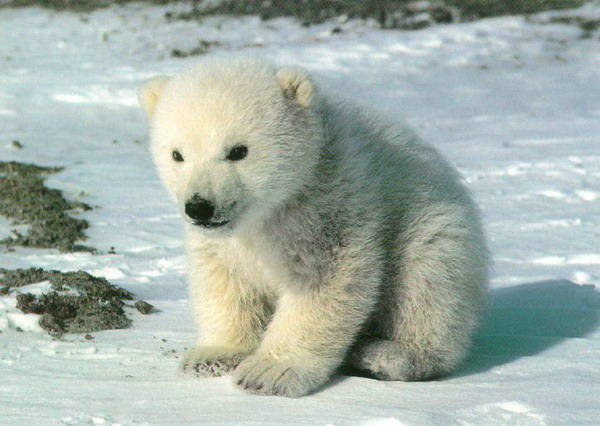 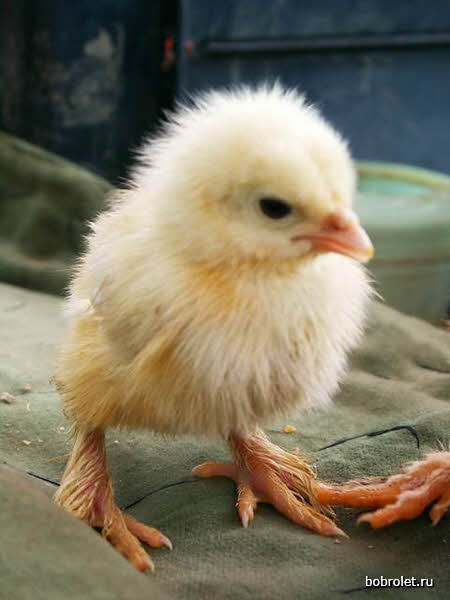 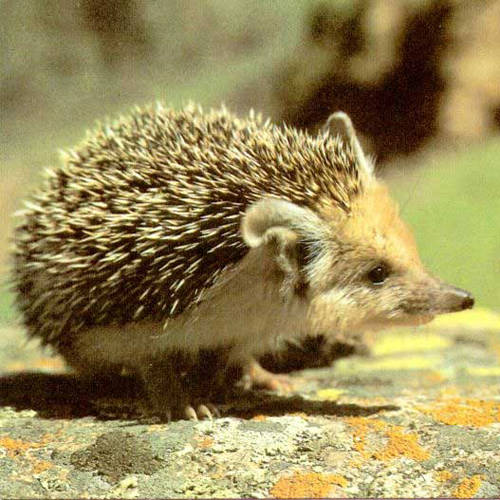 Спасибо за работу!
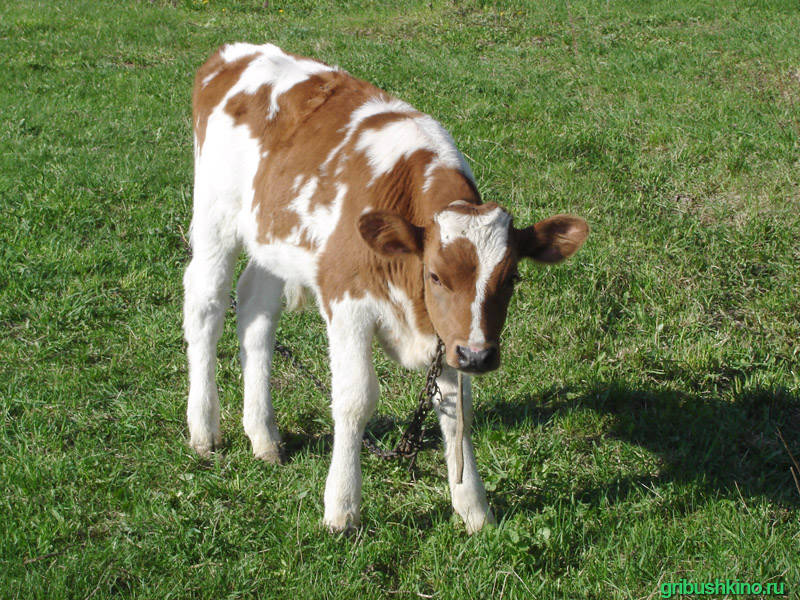 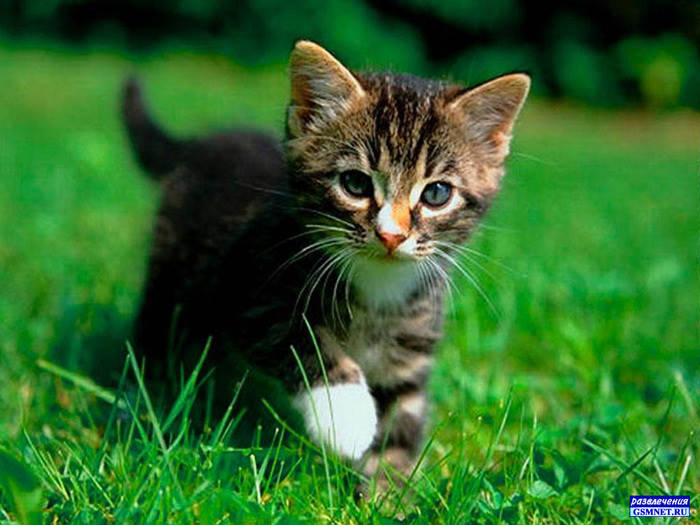